Estudando para o Enem de forma invertida
Cinemática: tempo de reação
Nome:  Lorrana  bourguignon
       serie:1m04  Prof.ª  Lucas
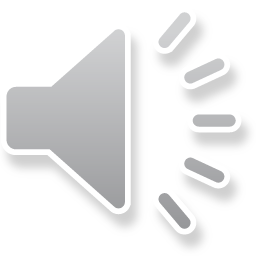 O QUE CINEMÁTICA
A Cinemática é a área da Física que estuda o movimento dos corpos, sem se preocupar com suas causas ou consequências. Ela envolve os conceitos mais básicos da Mecânica, que são: a velocidade, a aceleração, o tempo e o espaço
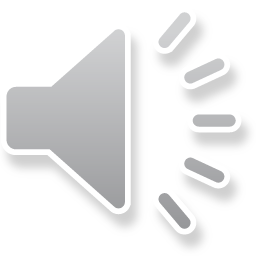 QUESTÃO DO ENEM
Questão 81 - Para medir o tempo de reação de uma pessoa, pode-se realizar a seguinte experiência:
Mantenha uma régua (com cerca de 30 cm) suspensa verticalmente, segurando-a pela extremidade superior, de modo que o zero da régua esteja situado na extremidade inferior.
A pessoa deve colocar os dedos de sua mão, em forma de pinça, próximos do zero da régua, sem tocá-la.
Sem aviso prévio, a pessoa que estiver segurando a régua deve soltá-la. A outra pessoa deve procurar segurá-la o mais rapidamente possível e observar a posição onde conseguiu segurar a régua, isto é, a distância que ela percorre durante a queda
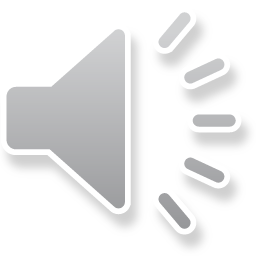 A distância percorrida pela régua aumenta mais rapidamente que o tempo de reação porque a
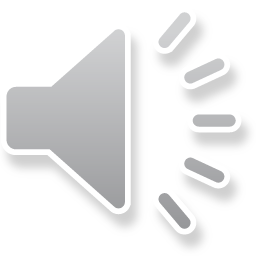 a) energia mecânica da régua aumenta, o que a faz cair mais rápido.
b) resistência do ar aumenta, o que faz a régua cair com menor velocidade.
c) aceleração de queda da régua varia, o que provoca um movimento acelerado.
d) força peso da régua tem valor constante, o que gera um movimento acelerado.
e) velocidade da régua é constante, o que provoca uma passagem linear de tempo
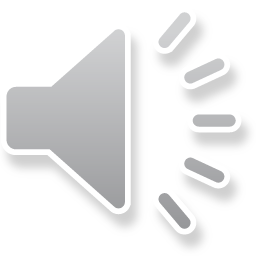